Start
Torvetslutt
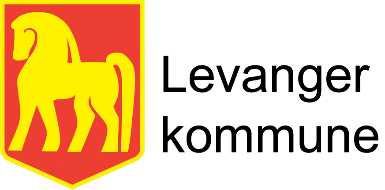 Togrute 17. mai 2018
Stadionparken
Sykehuset Levanger
Kirkegata stengt mellom kl. 08:30 og kl. 17:00